В родительский уголок






Потешки 
во время умывания
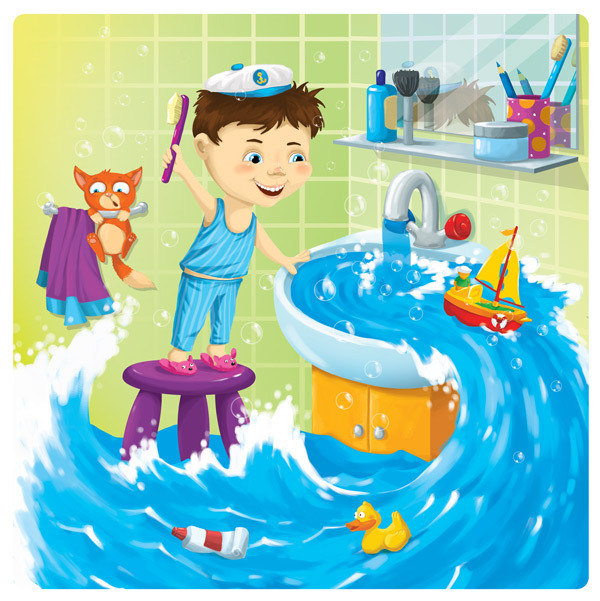 В родительский уголок







Потешки для плачущего ребенка
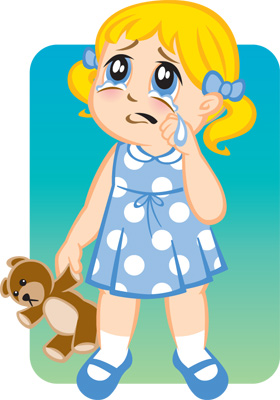 В родительский уголок






Потешки при укладывании спать
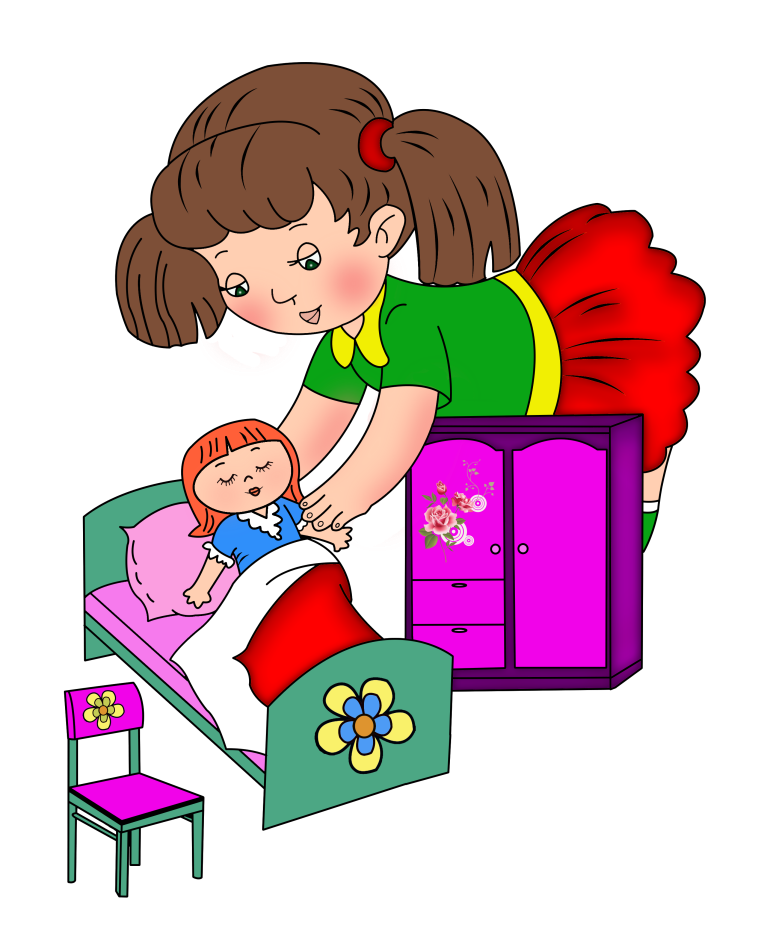 В родительский уголок






Потешки 
во время еды
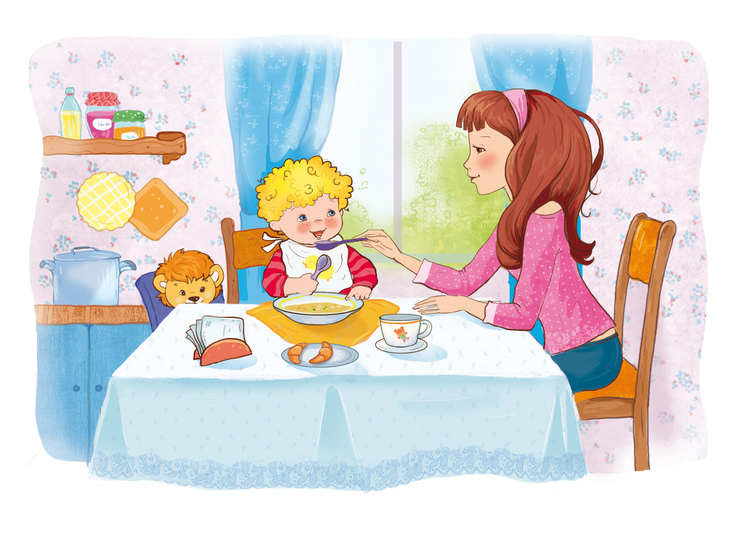 В родительский уголок






Потешки 
при одевании
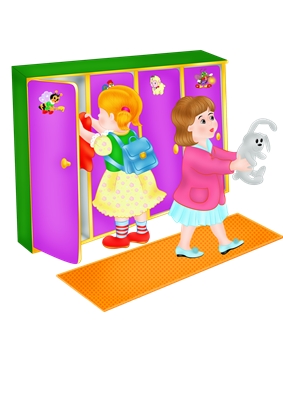